Лекция 6Электрон в переменном поле
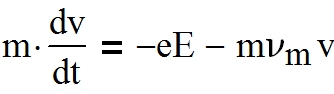 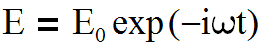 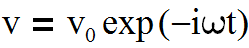 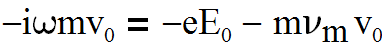 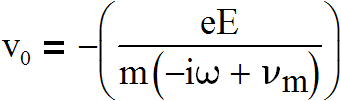 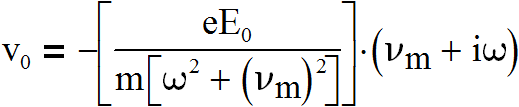 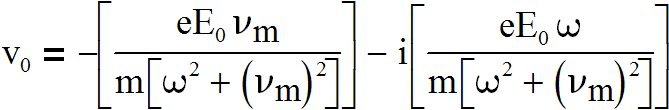 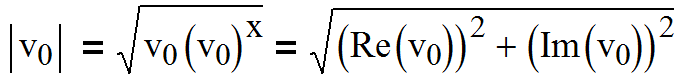 i
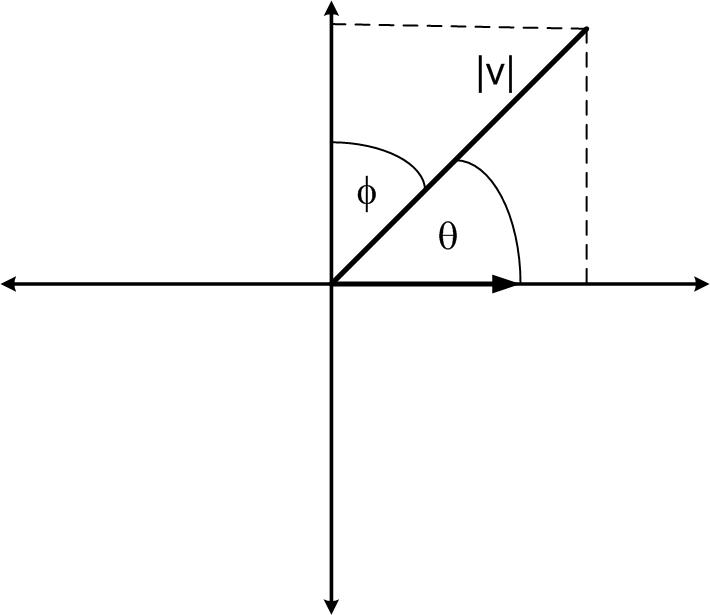 E
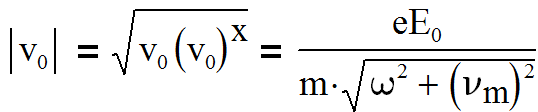 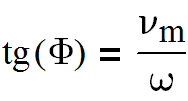 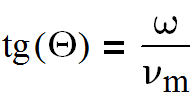 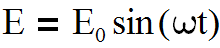 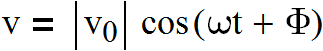 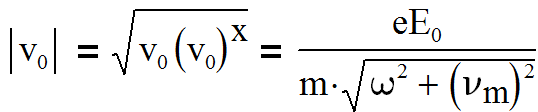 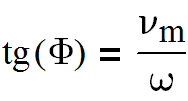 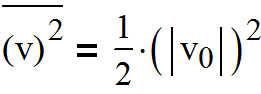 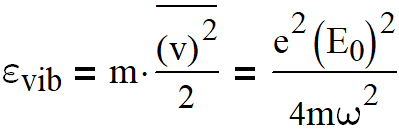 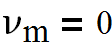 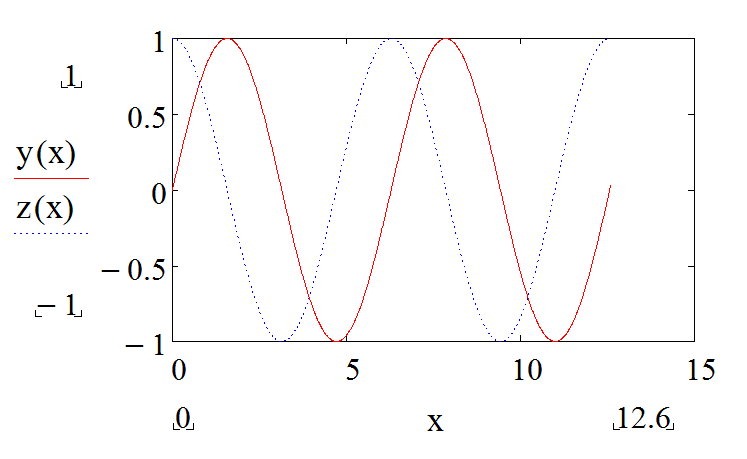 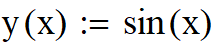 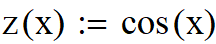 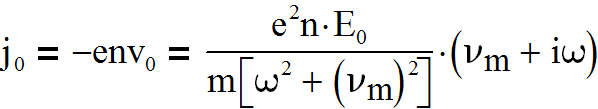 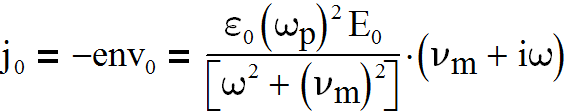 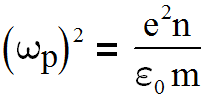 Плазменная частота
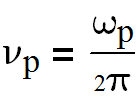 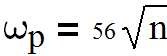 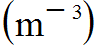 Плазменная частота
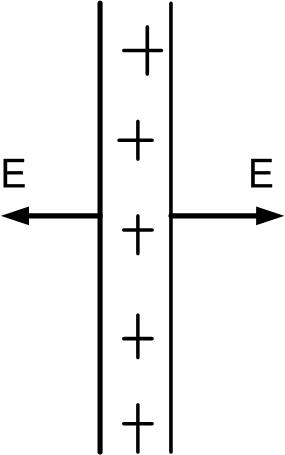 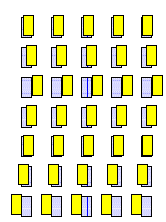 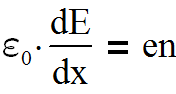 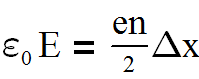 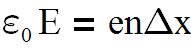 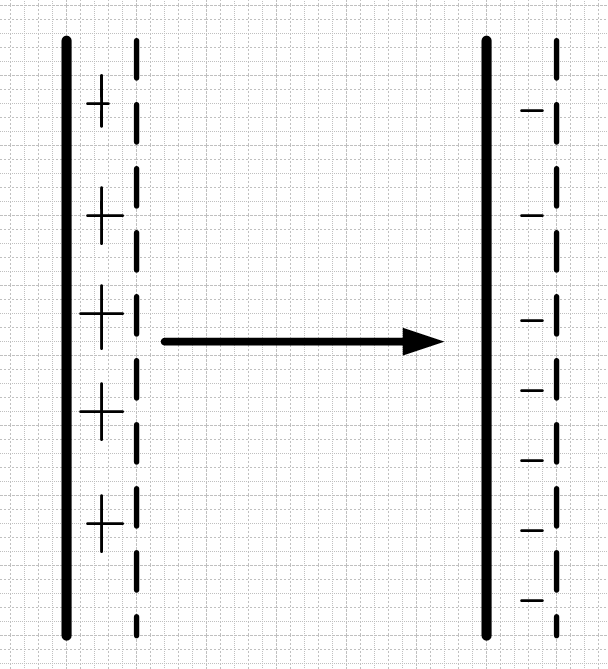 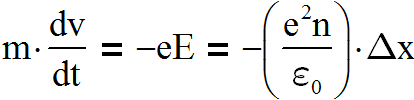 E
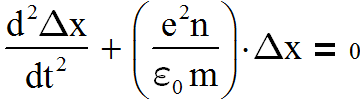 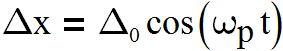 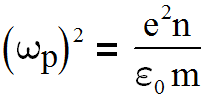 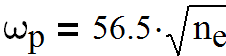 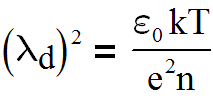 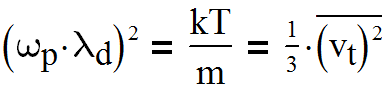 Энергия электронов
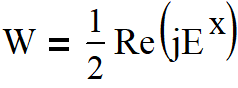 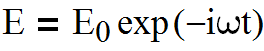 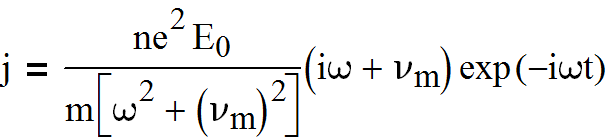 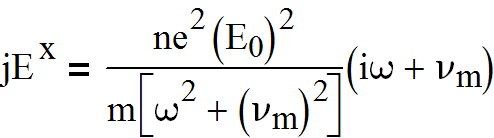 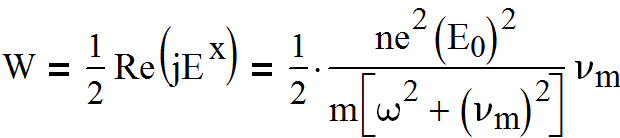 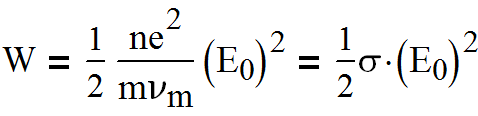 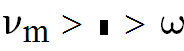 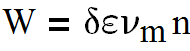 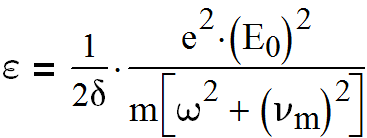 Набор энергии электроном
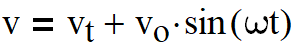 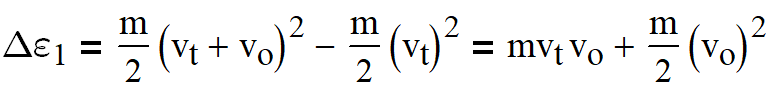 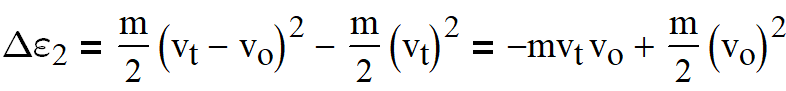 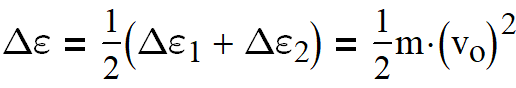 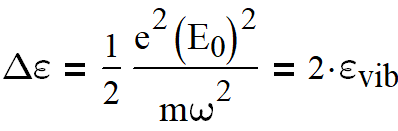 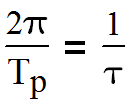 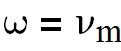 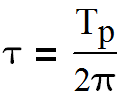 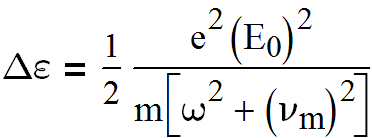